Overview of flange connections for wafer valves for GEMÜ R470 Tugela
The hole pattern (oblong hole) of the wafer valve fits different connection types. The code of the largest flange connection is always given.
30.05.2022
Overview of flange connections for wafer valves GEMÜ R470 Tugela
1
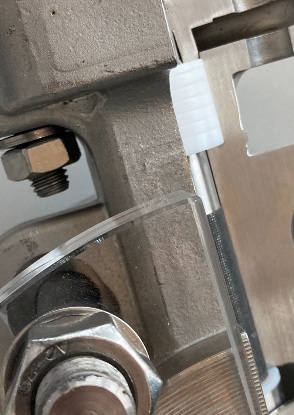 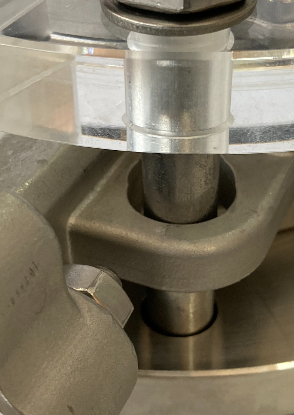 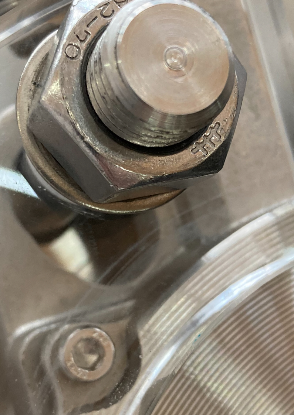 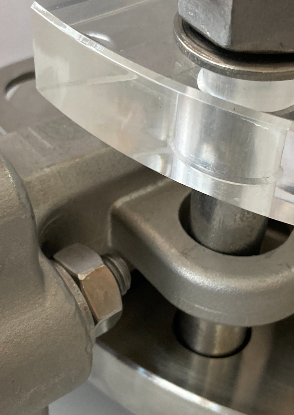 30.05.2022
Overview of flange connections for wafer valves GEMÜ R470 Tugela
2
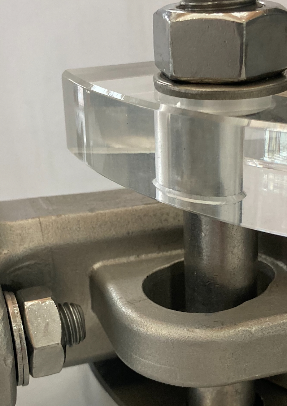 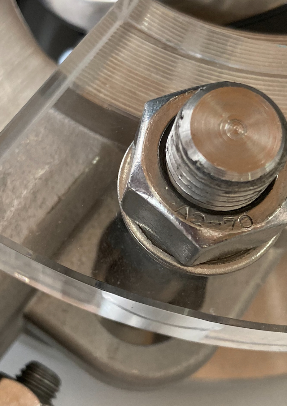 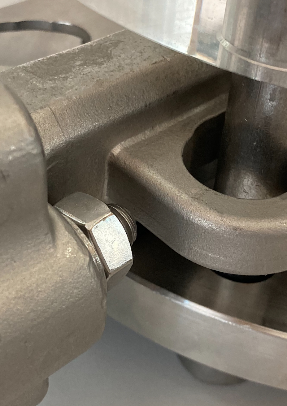 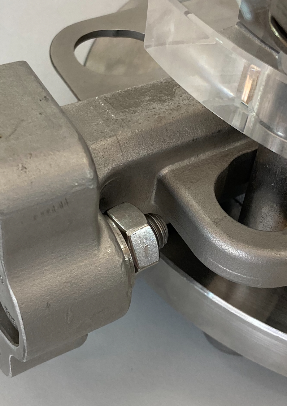 30.05.2022
Overview of flange connections for wafer valves GEMÜ R470 Tugela
3